We’ll be starting shortly...
Regional Workforce Alliance
Quarter 3
Note to Participants:
If you experience any difficulty connecting via Zoom at any time during the webinar please contact Wendy Angel at:
wangel@emeraldcities.org
Regional Workforce Alliance Q3Wednesday, November 16, 2022
Welcome
Minh Le 
General Manager 
Energy and Environmental Services
Los Angeles County, ISD


Lujuana Medina
Environmental Initiatives Manager 
Energy and Environmental Services
Los Angeles County, ISD
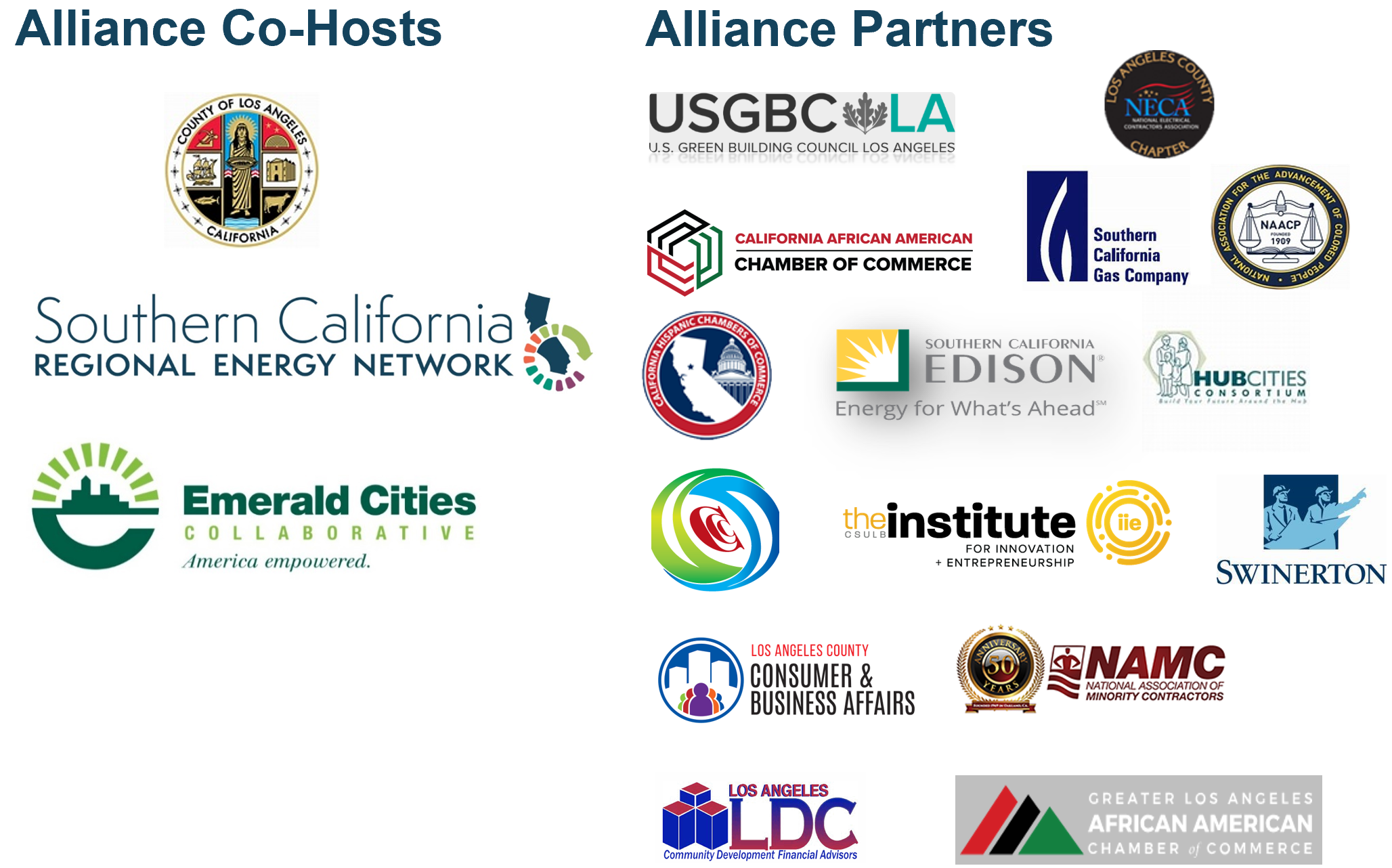 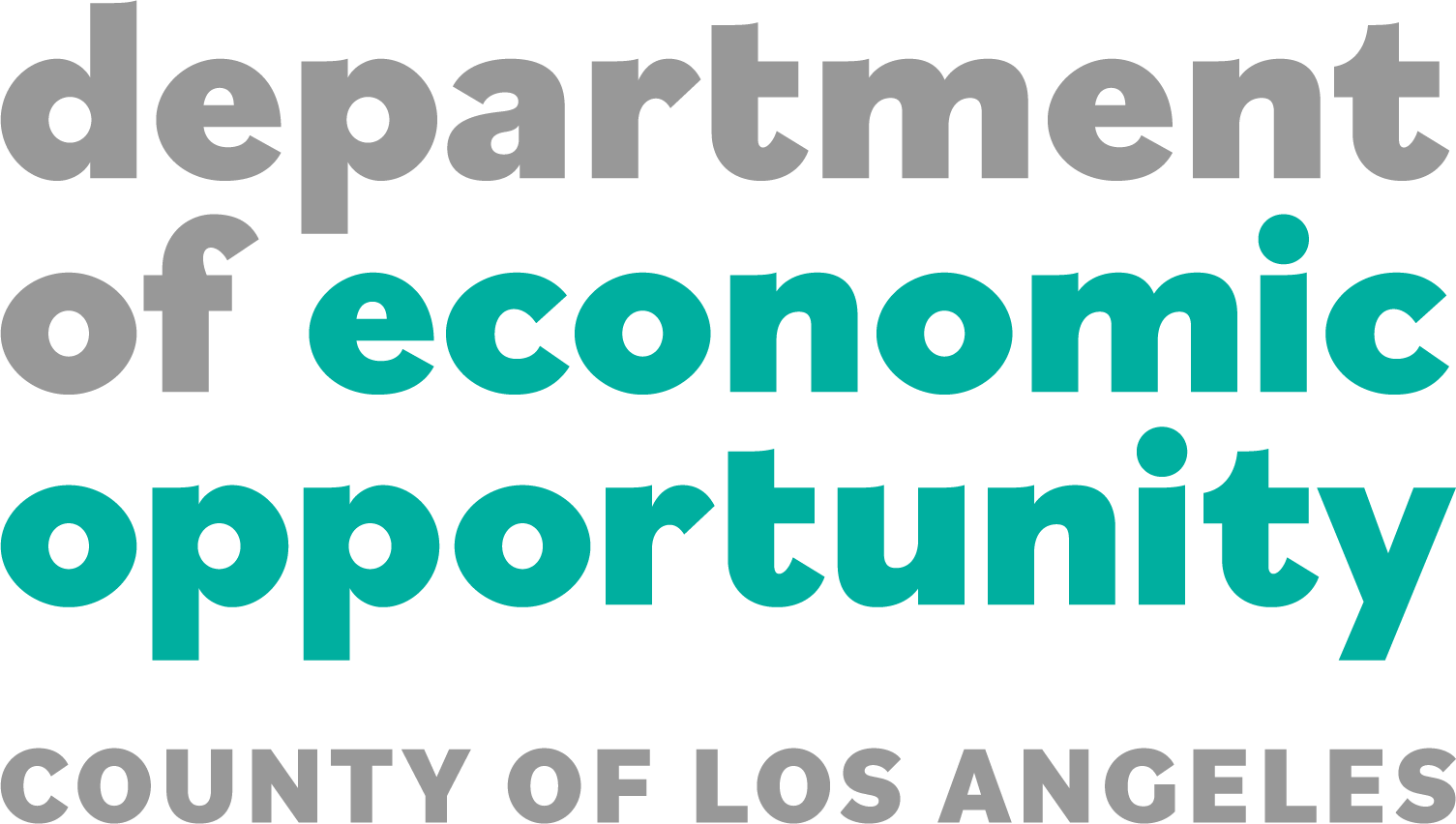 Agenda
1:00	Welcome                           
                  
			 
1:05	Introductions 
 
1:10	County of Los Angeles, Department of Economic Opportunity 
 
1:20	New Partner Introduction: PACE 
 
1:30	Future Green Leaders Youth Summit 

1:40	E-Contractor Program Updates 

1:45	Regional Workforce Alliance Updates
 
1:50	Open Discussion 

2:00	Closing Remarks
Mission Statement & Goals for the Alliance
Mission: 
Provide disadvantaged communities with equitable access to training and employment opportunities generated by investments in energy efficiency.
Goal: 
Harness and coordinate the resources of industry, academic institutions and community-based organizations to develop a regional clean energy economic inclusion capacity building infrastructure to help meet the demand for skilled workers and contractors in the energy sector, with a specific focus on residents and businesses in disadvantaged communities.
County of Los Angeles, Department of Economic Opportunity
PACE
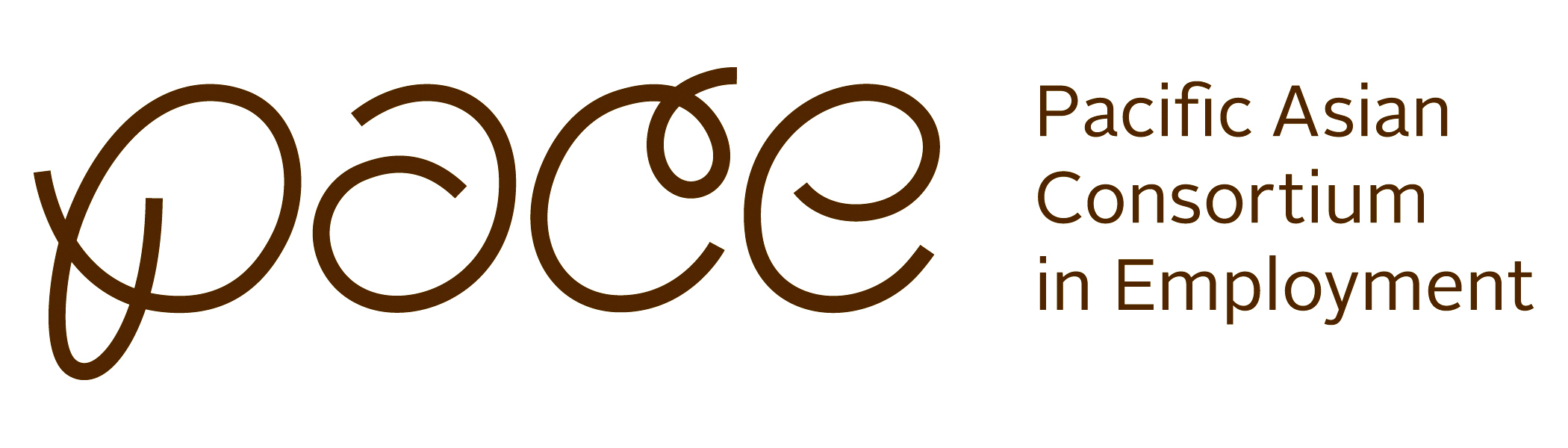 Non-profit organization founded in 1976
PACE is a community development organization that annually serves over 40,000 low-income residents of the Los Angeles area by creating economic solutions to meet the challenges of employment, education, housing, the environment, and business development in the Pacific Asian and other diverse communities.
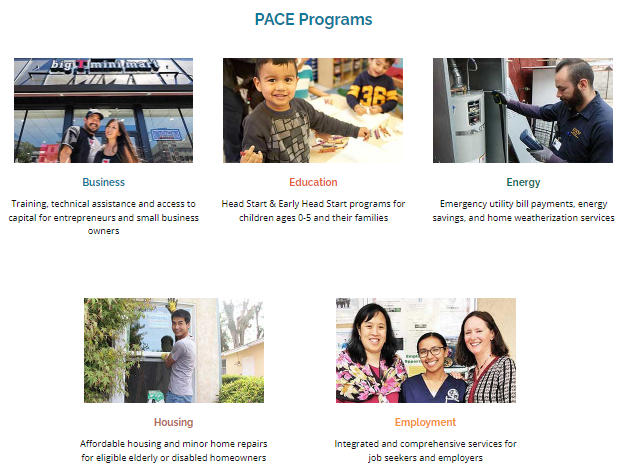 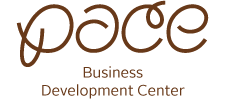 Founded after the Los Angeles’ 1992 civil unrest

PACE Business Development Center is a local, non-profit organization that aims to advance the wealth of our communities. We give individuals the tools to develop sustainable businesses and successfully manage their personal finances.
Programs under PACE Business Development Center:
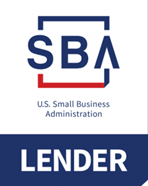 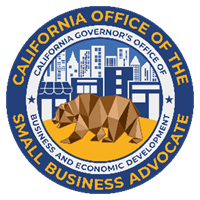 City of Los Angeles BusinessSource Center for the Central West & Mid-City Region
Designated SBA Women's Business Center (WBC)
Certified U.S. Treasury Community Development Financial Institution (CDFI)
U.S. Small Business Administration (SBA) Microloan Intermediary
Minority Business Development Agency (MBDA)
Office of Refugee Resettlement – Microenterprise Development (ORR - MED)
GoBiz 
National CAPACD
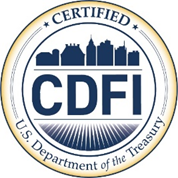 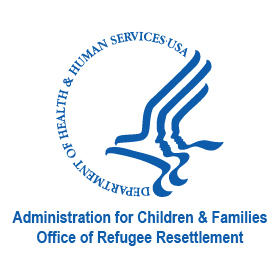 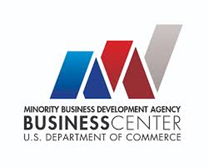 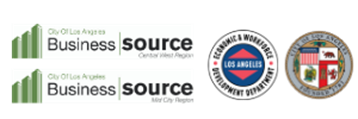 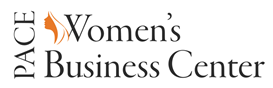 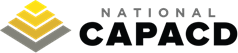 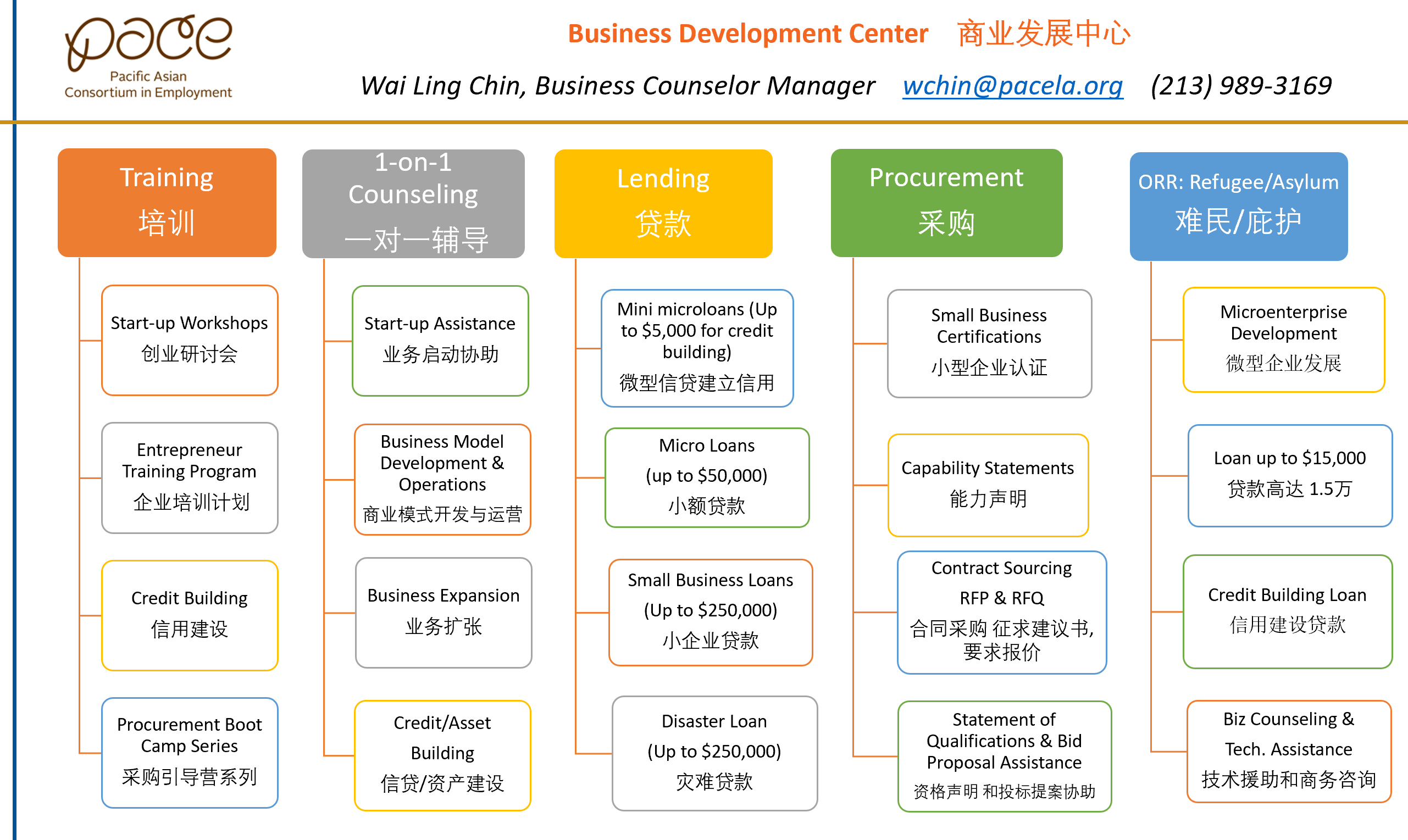 PACE 1055 Wilshire Blvd, Suite 900 B, Los Angeles, CA 90017 
Tel: (213) 353-9400 Fax: (213) 353-4665  www:pacela.org   www:pacelabdc.org
Virtual Regional Workforce Alliance Meeting


November 16, 2022
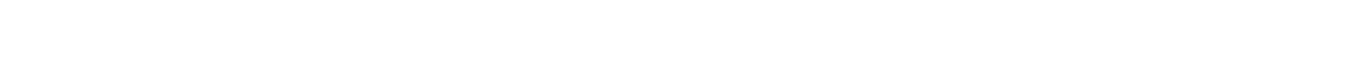 Presented by

Wai Ling Chin
Business Counselor Manager
PACE Business Development Center

Direct line: (213) 989-3169
Email: wchin@pacela.org
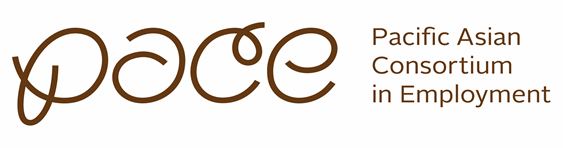 1055 Wilshire Blvd. Suite 900B, Los Angeles, CA 90017
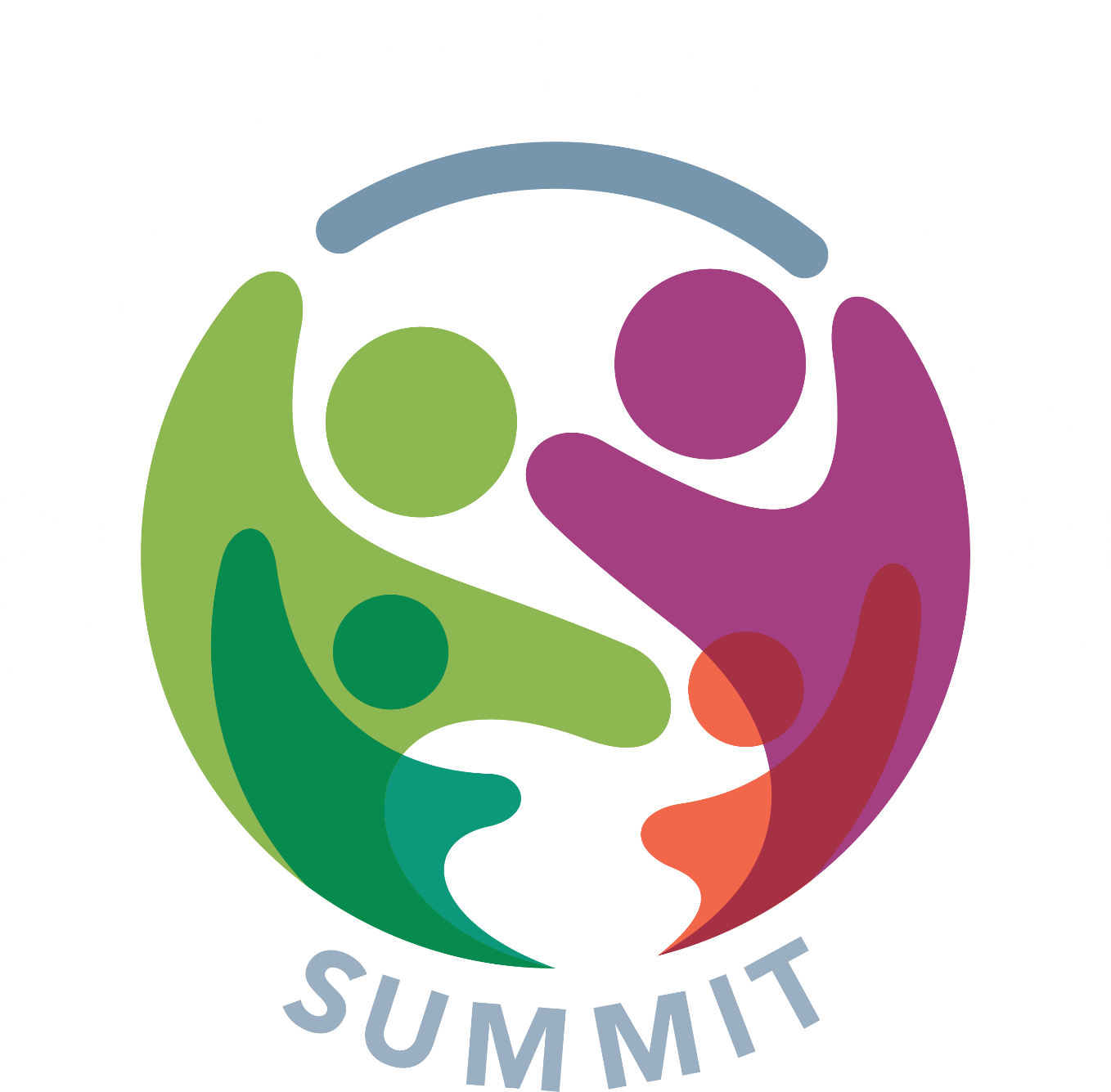 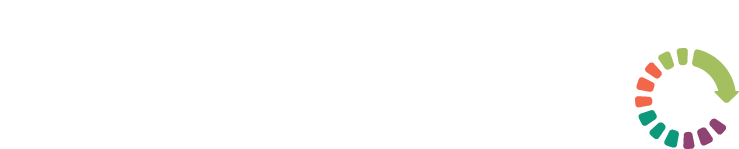 SoCalREN Workforce Education & Training Program
about the event.
A day event in LA for students to learn about different career pathways in Sustainability and Energy Efficiency they may not be introduced to otherwise.
Event Goals
Introduce and expose students to a variety of careers in sustainability and energy efficiency by hosting a day of activities and speakers 
Reach 3,000–5,000 students from 130–150 classrooms 

Target Audience
Middle school students (7th–8th grade students) 
Primarily from disadvantaged, HTR, low-income communities
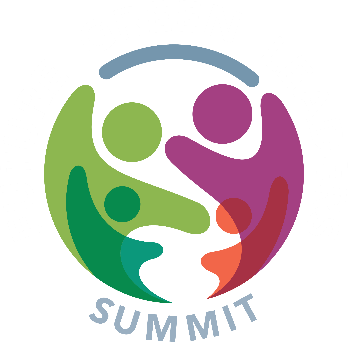 FUTURE GREEN LEADERS SUMMIT • 2022
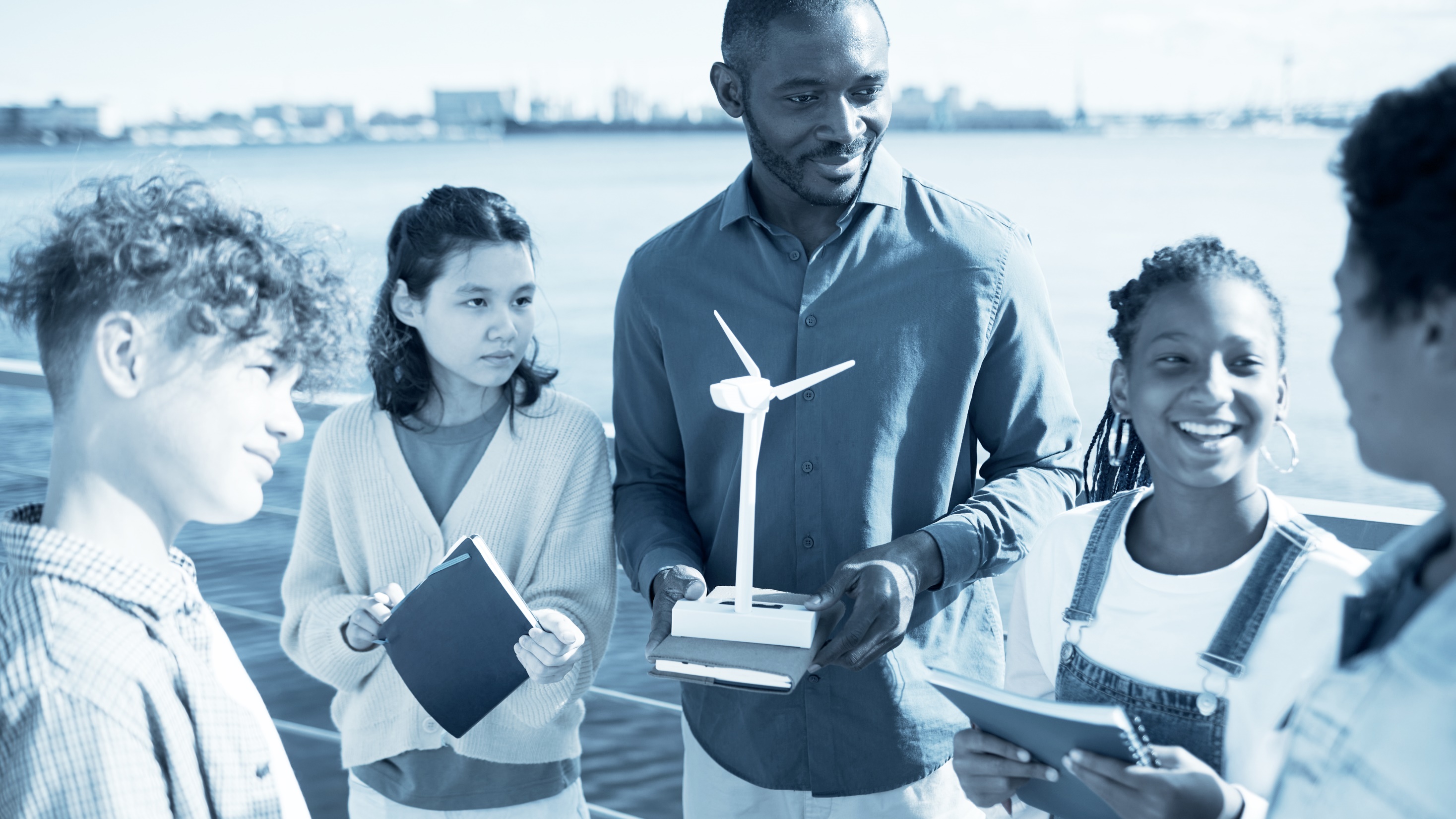 objective.
To engage, expose and challenge students from low income and disadvantaged communities to explore the Energy/Green Sector, one of the country’s fastest growing job markets. The lack of role models and support from parents and teachers has only led to 42% of young girls to be knowledgeable in pursuing STEM careers. 
Program data insight found that students lose interest once older because of the lack of interaction with mentors in the STEM field as well as the lack of available curriculum for teachers.
FUTURE GREEN LEADERS SUMMIT • 2022
activities and offerings.
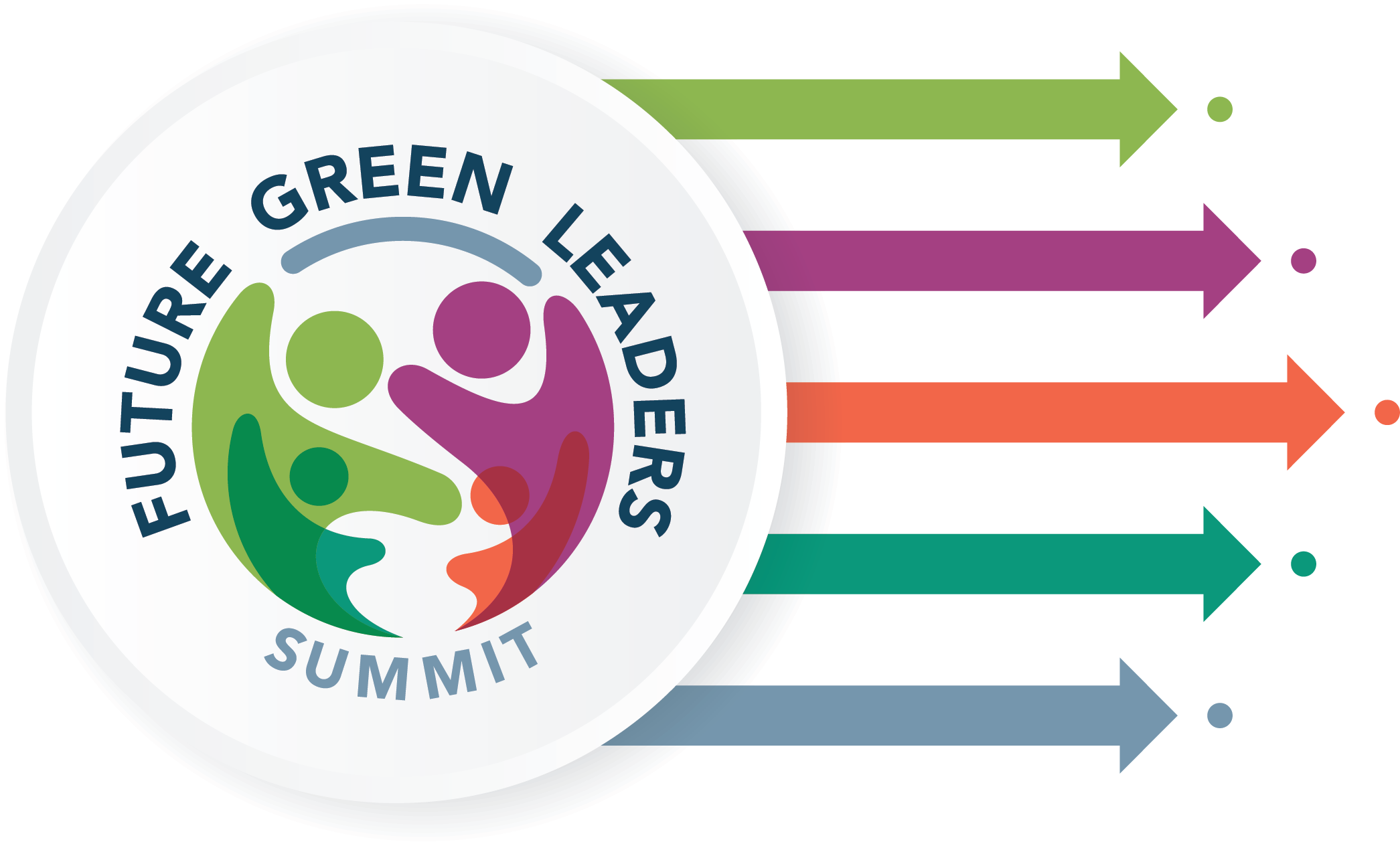 Tour guide for each group of students
Workshops: hands-on activities related to energy sector career pathways
Women in energy panel and keynote speakers
1:1 mentorship opportunities with industry experts
Resource fair: employer partners, resources, and many more exhibitors
FUTURE GREEN LEADERS SUMMIT • 2022
E-Contractor Program Updates
E-Contractor Program
E-Contractor Training Program
Program Description & Objective
The E-Contractor Training Program is designed to prepare small and diverse contractors to compete for energy efficiency projects and increase their capacity.

Program Offerings  
Host workshops to increase MWDVBEs basic information and knowledge
One-on-One technical assistance and workshops to increase contractors’ access to capital, bonding and insurance
Participants receive training options, certificated programs, access to construction technologies, and equipment/materials
One-on-One technical assistance and RFP development
Program Updates
Program Timeline  
Title 24 
November 30 
Program Enhancements 
Level 3 Academy 
Estimating
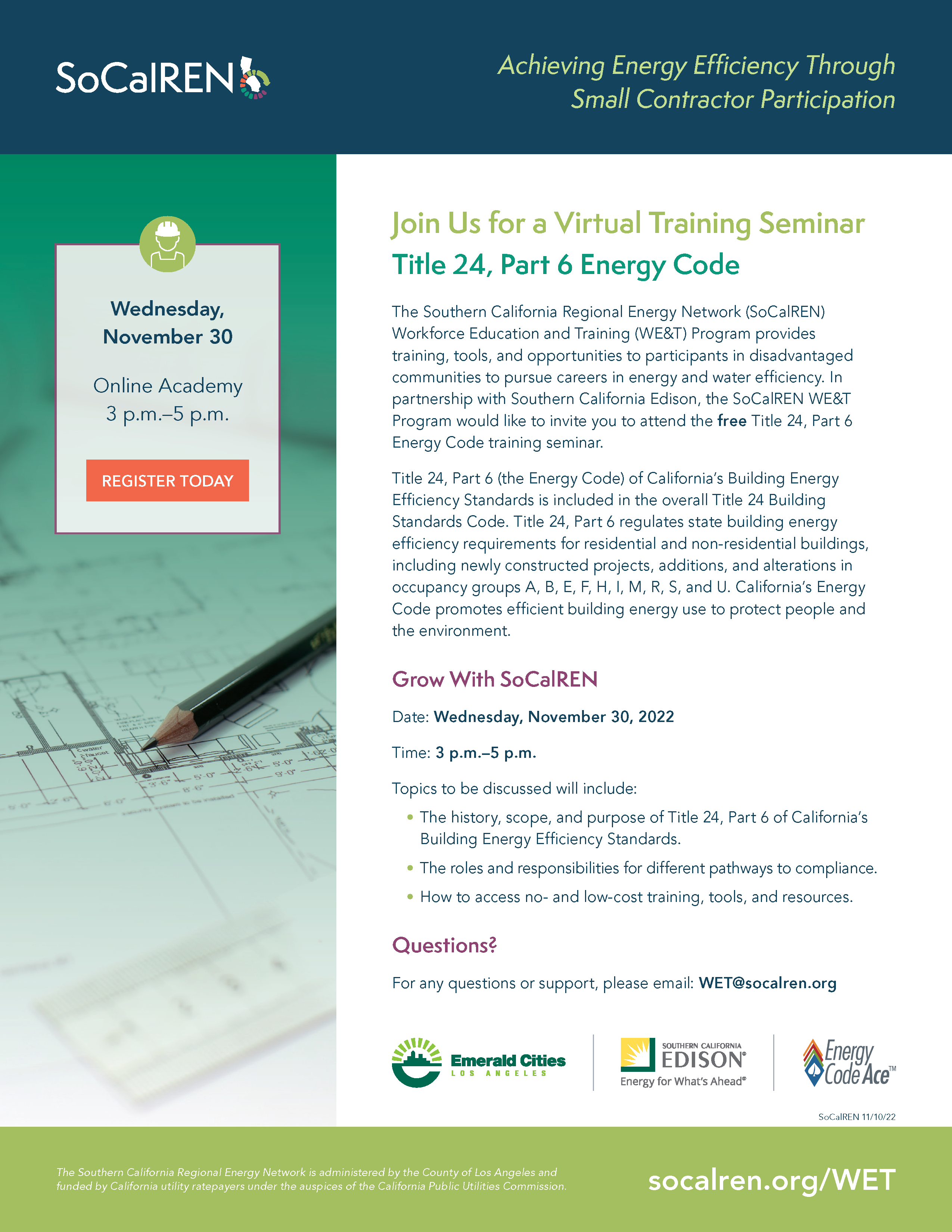 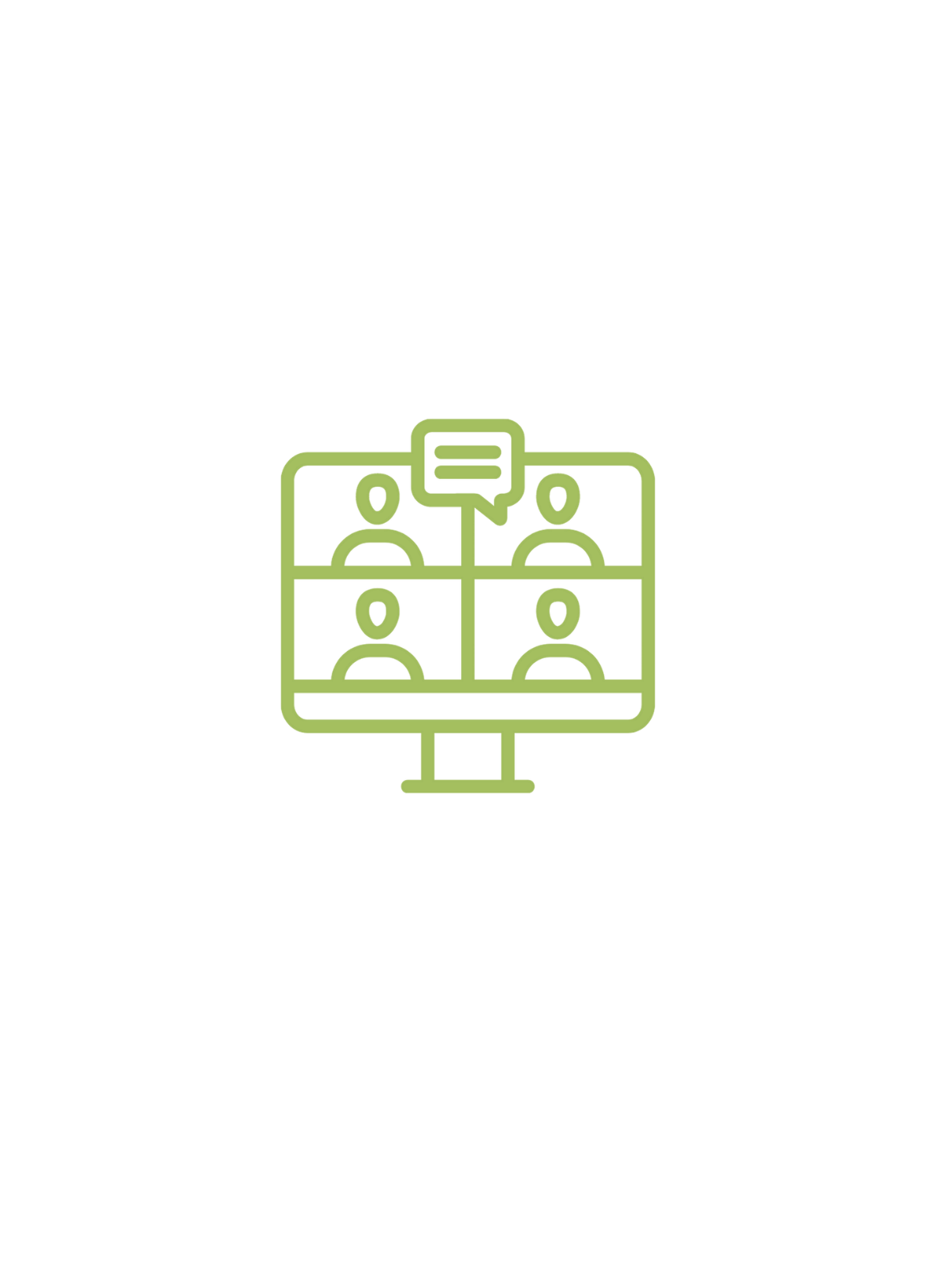 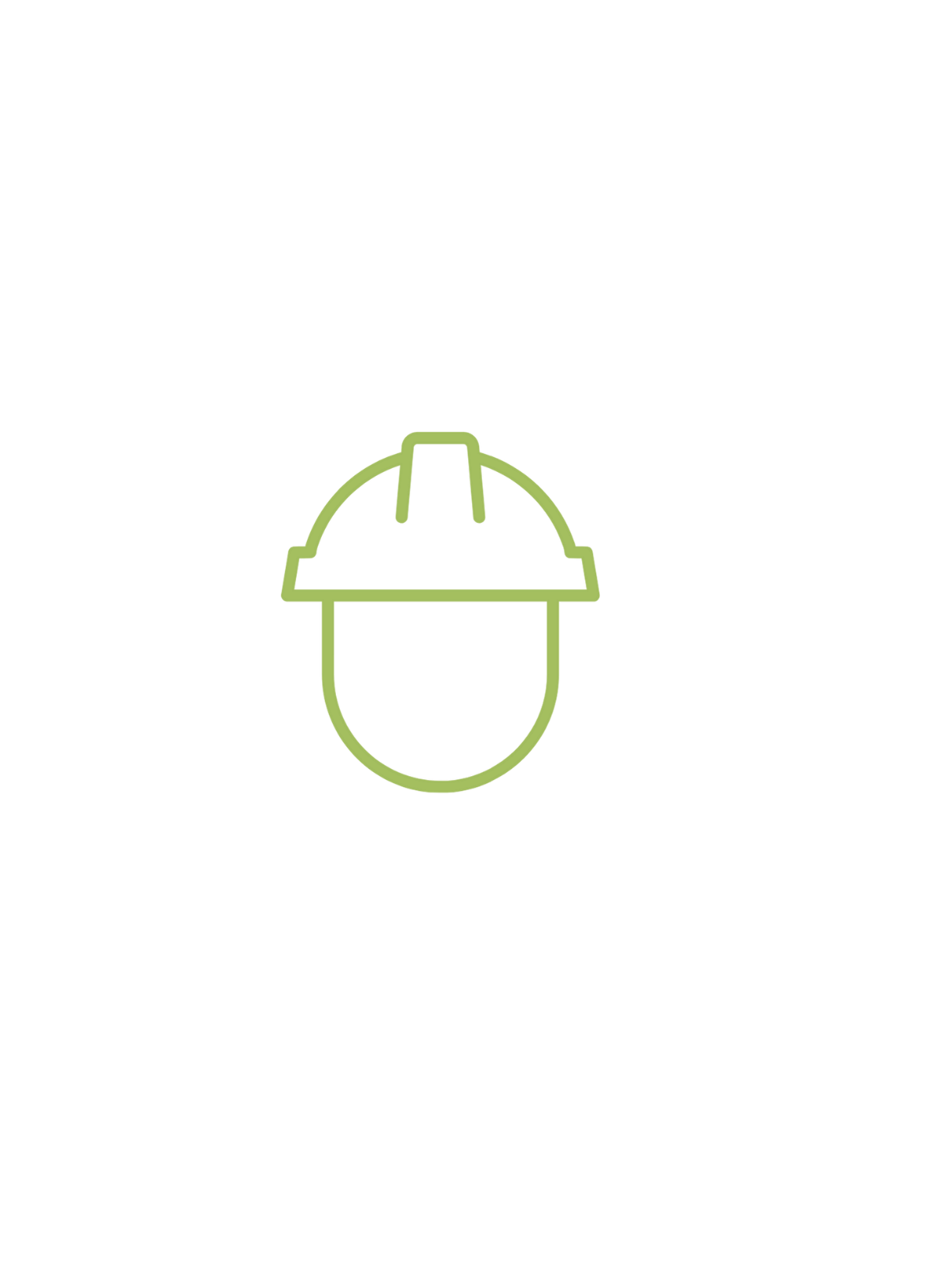 9 Workshops
231  Contractors
RWA Updates  and Next Steps
RWA Updates
Website 
Quarterly Meetings
Closing Remarks